ODKRYWAM LICZBĘ π
EKSPERYMENT
Wykonanie Jakub Kawczyński kl. IV
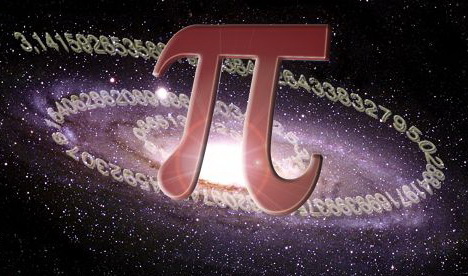 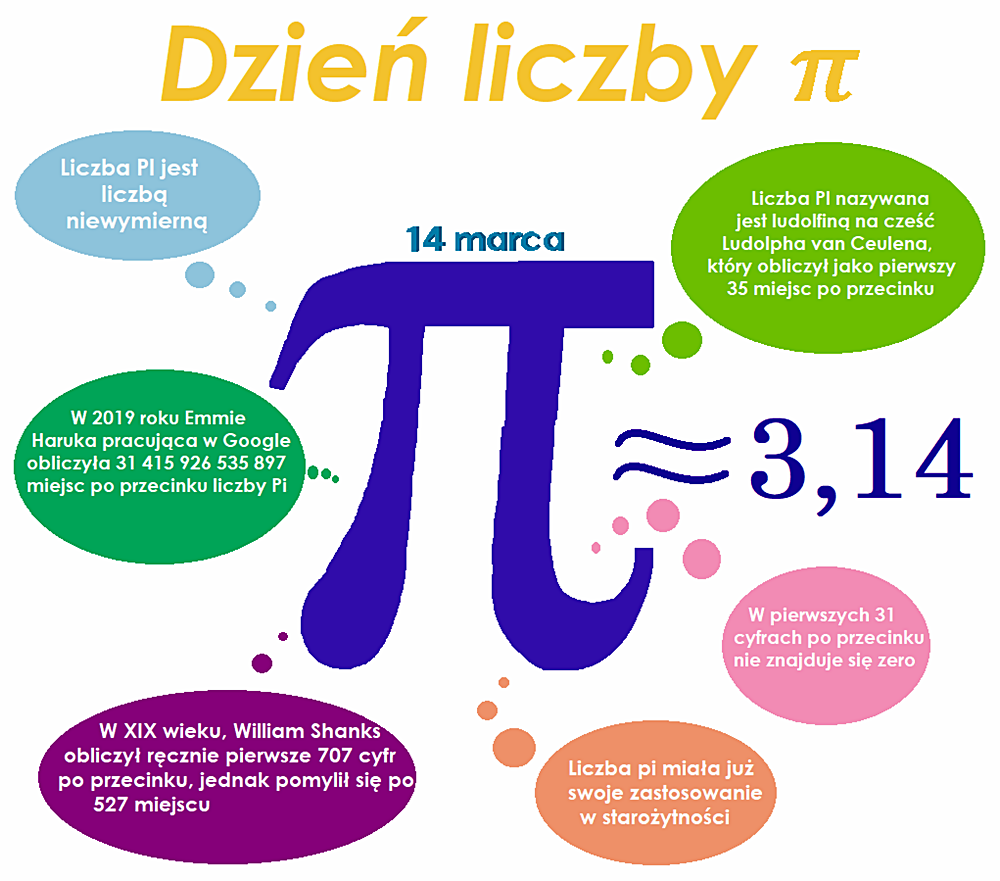 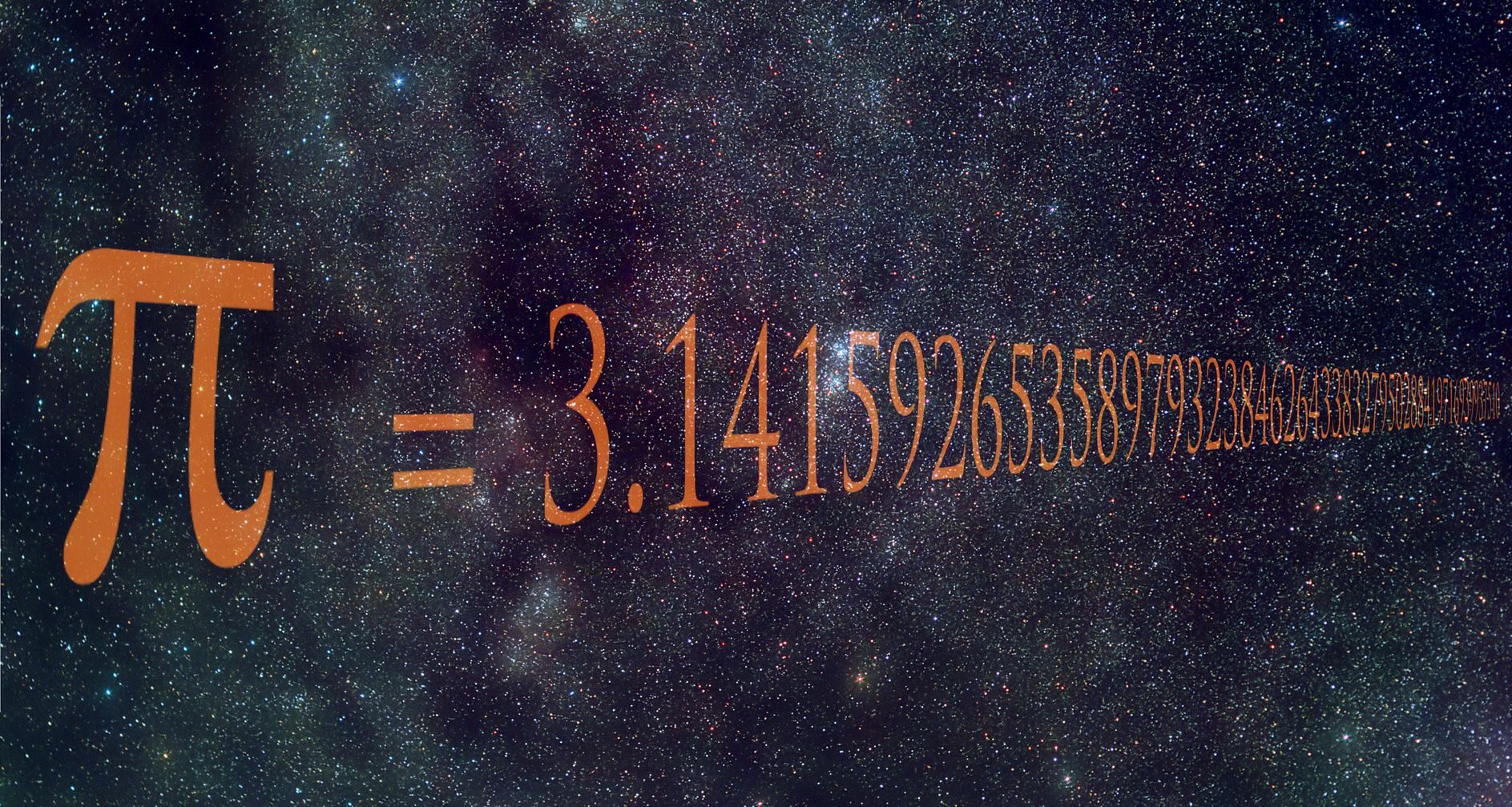 Wzór na liczbę π to:
Długość okręgu
---------------------   = π
Długość średnicy
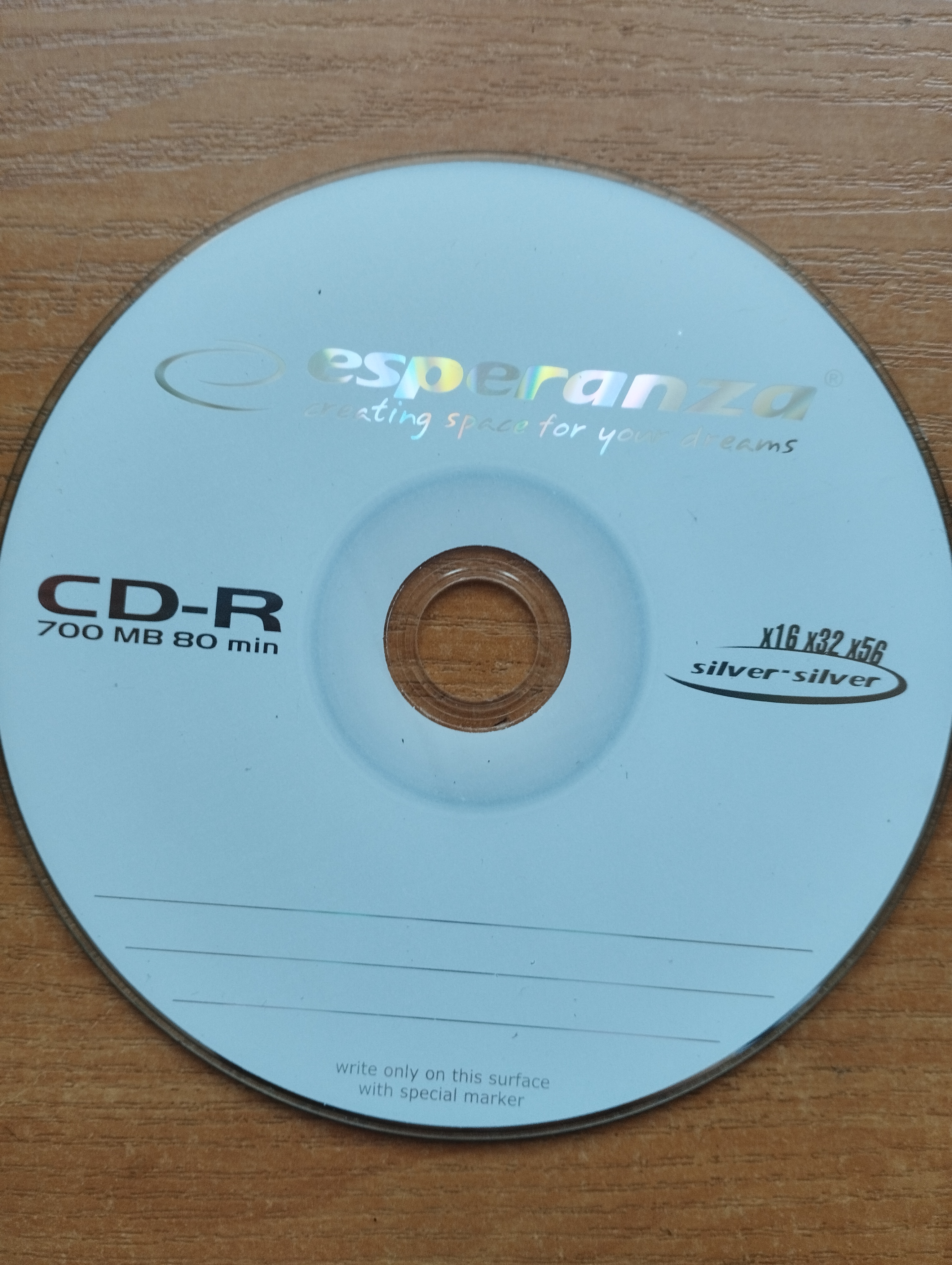 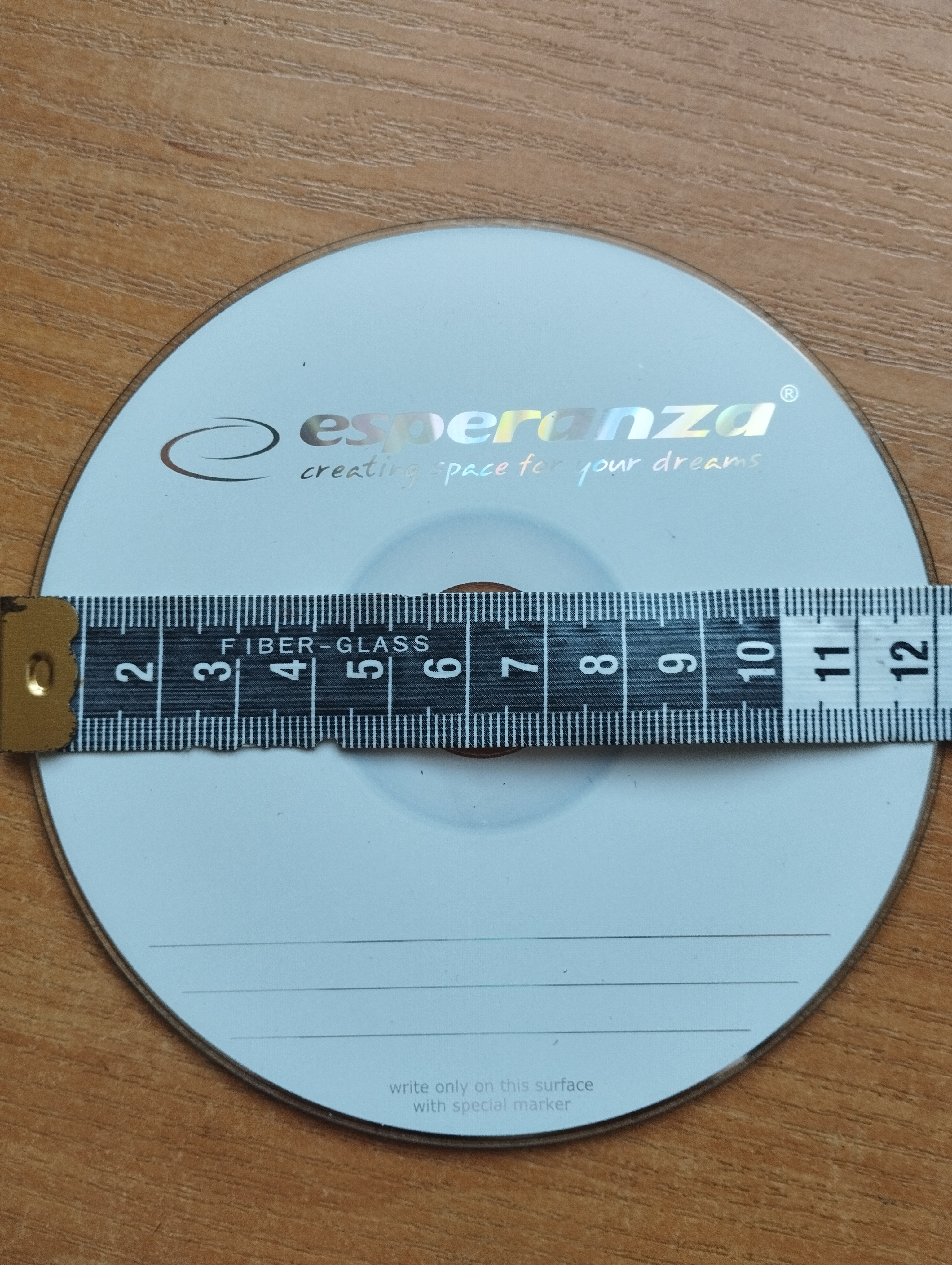 Obwód - 37,7 cm

Średnica - 12 cm

Iloraz - 3,14
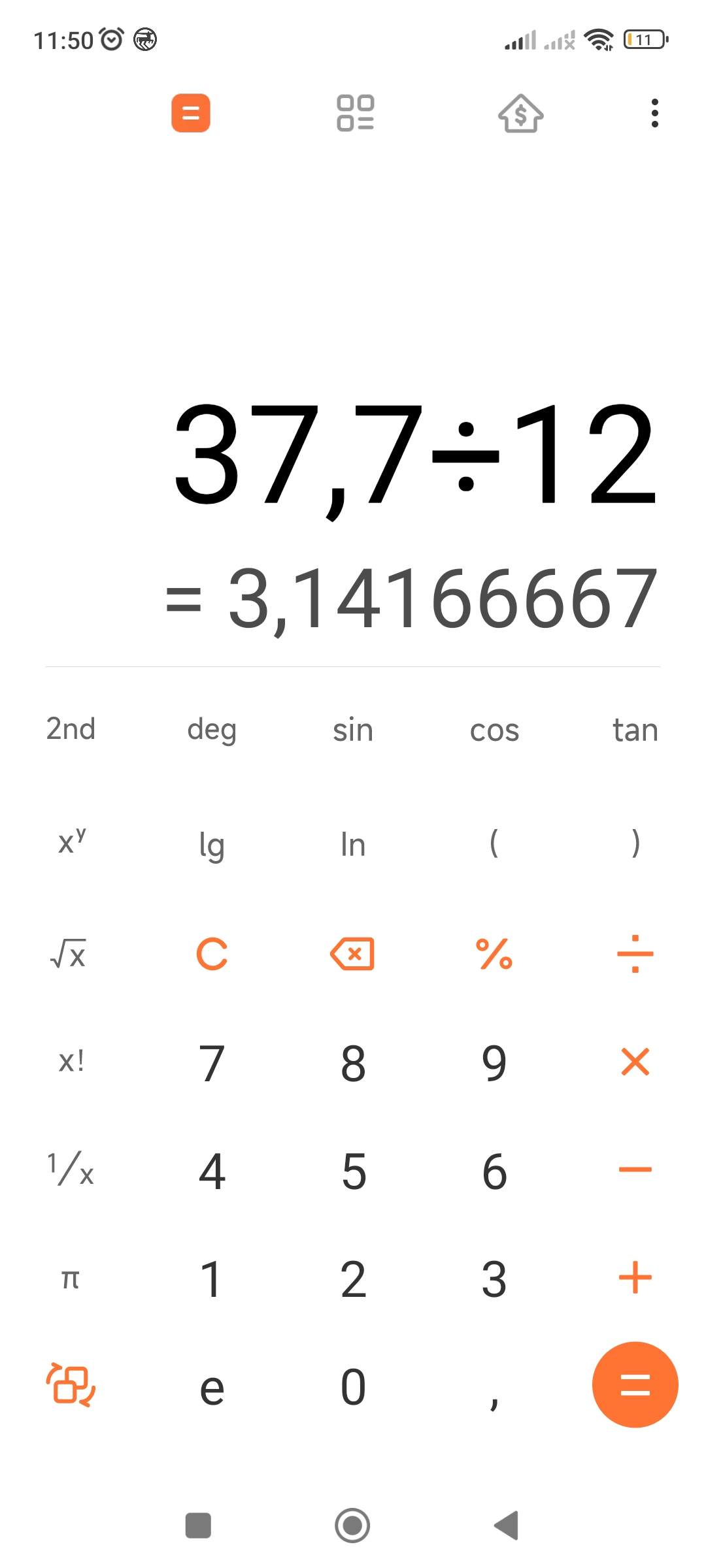 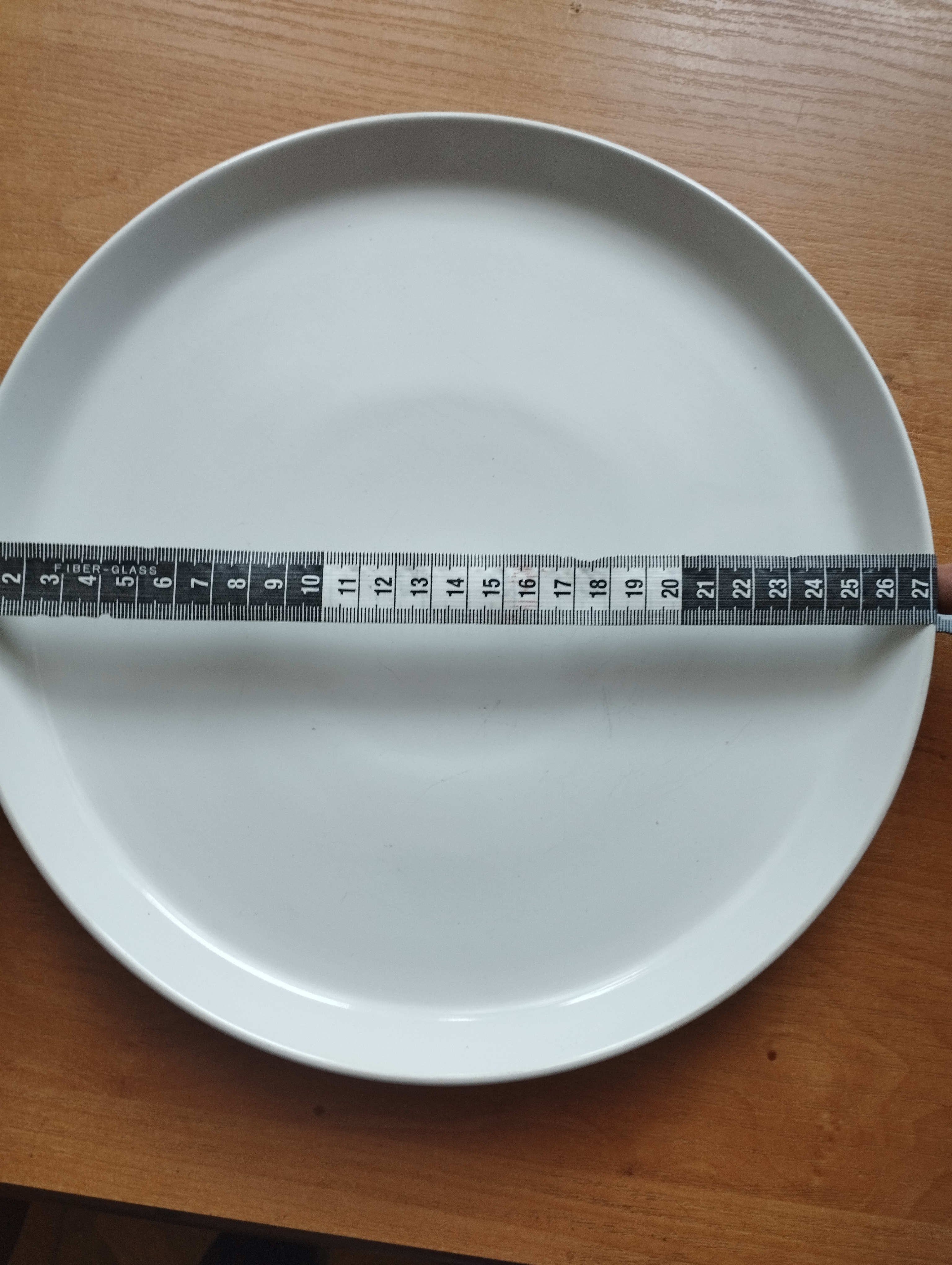 Obwód - 37,7 cm

Średnica - 12 cm

Iloraz - 3,14
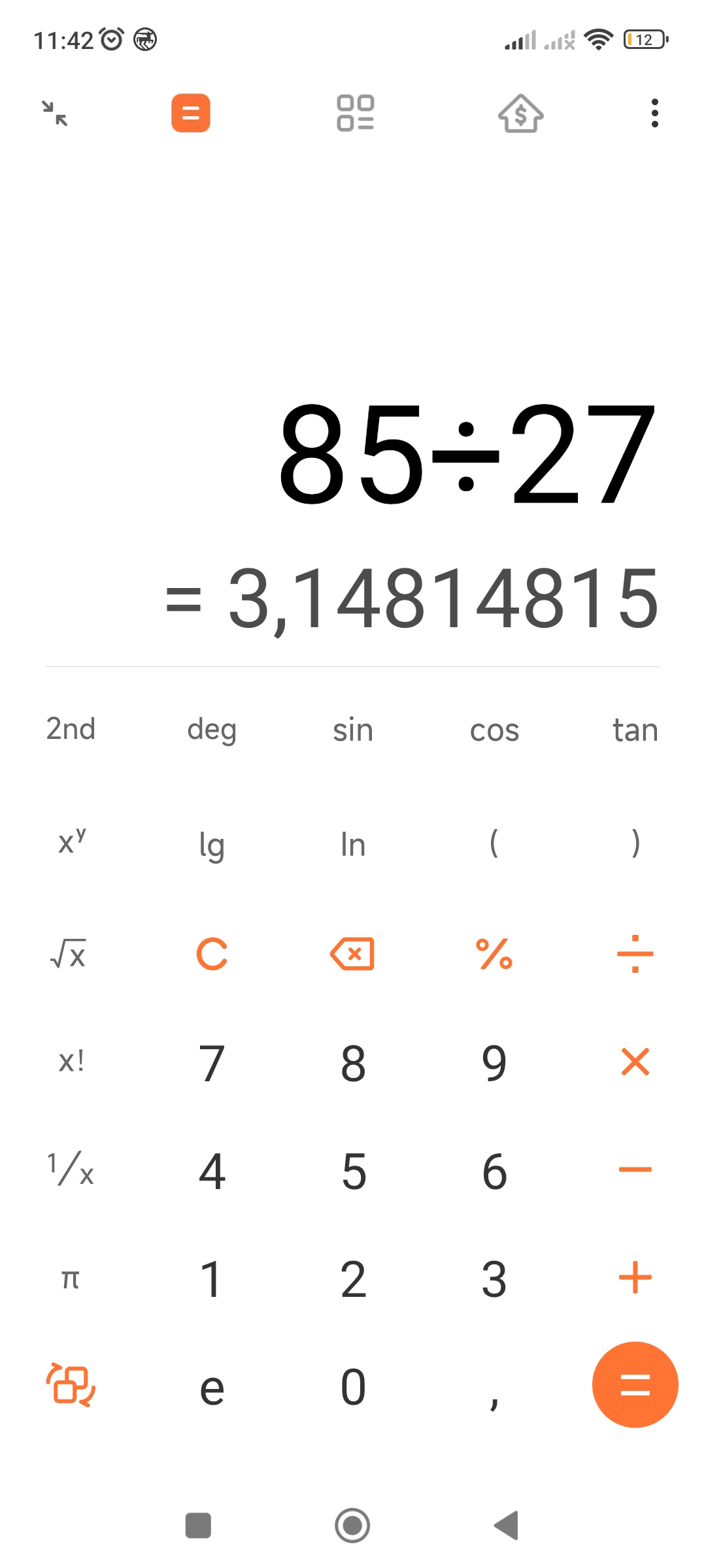 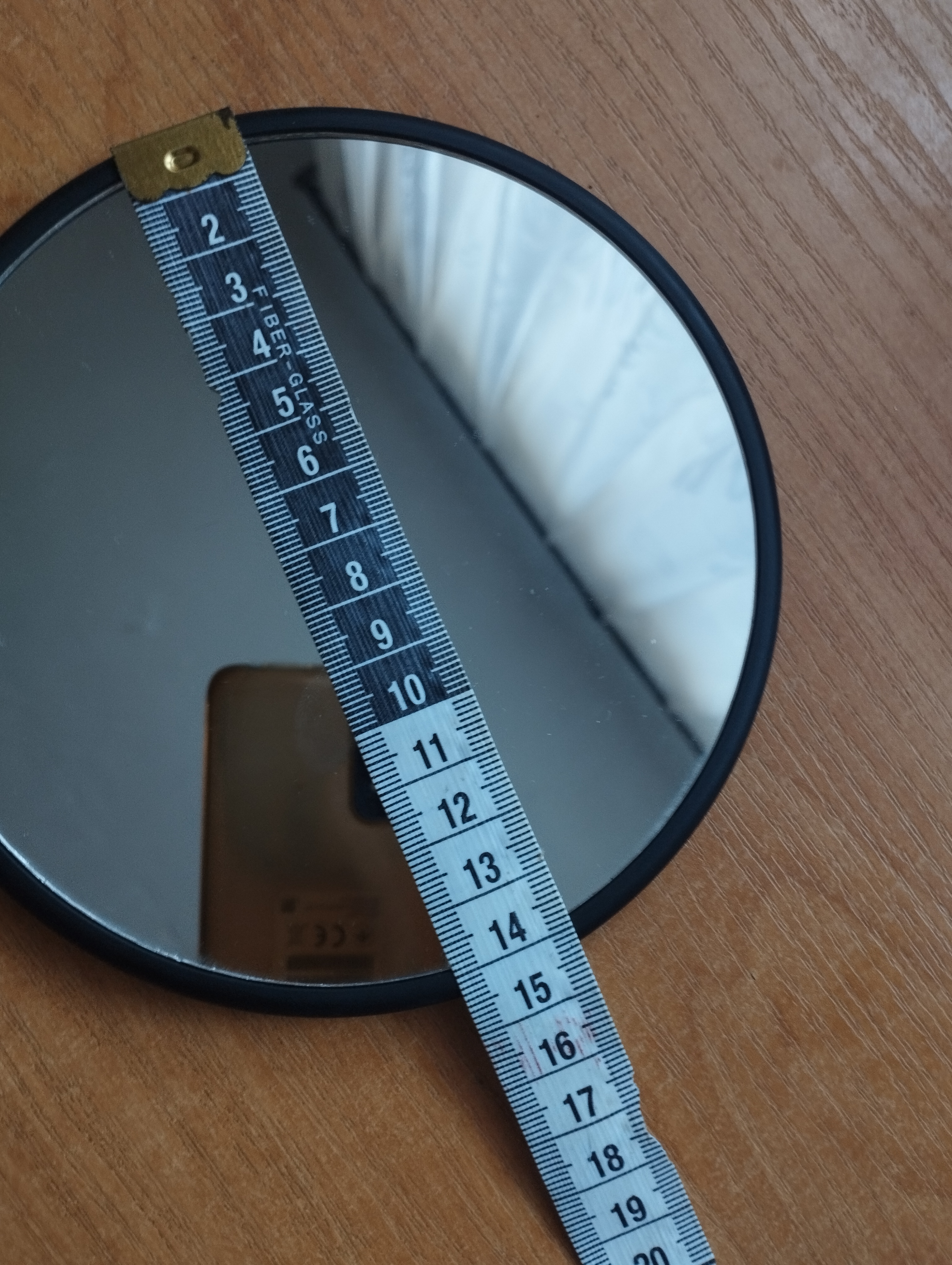 Obwód - 44 cm

Średnica - 14 cm

Iloraz - 3,14
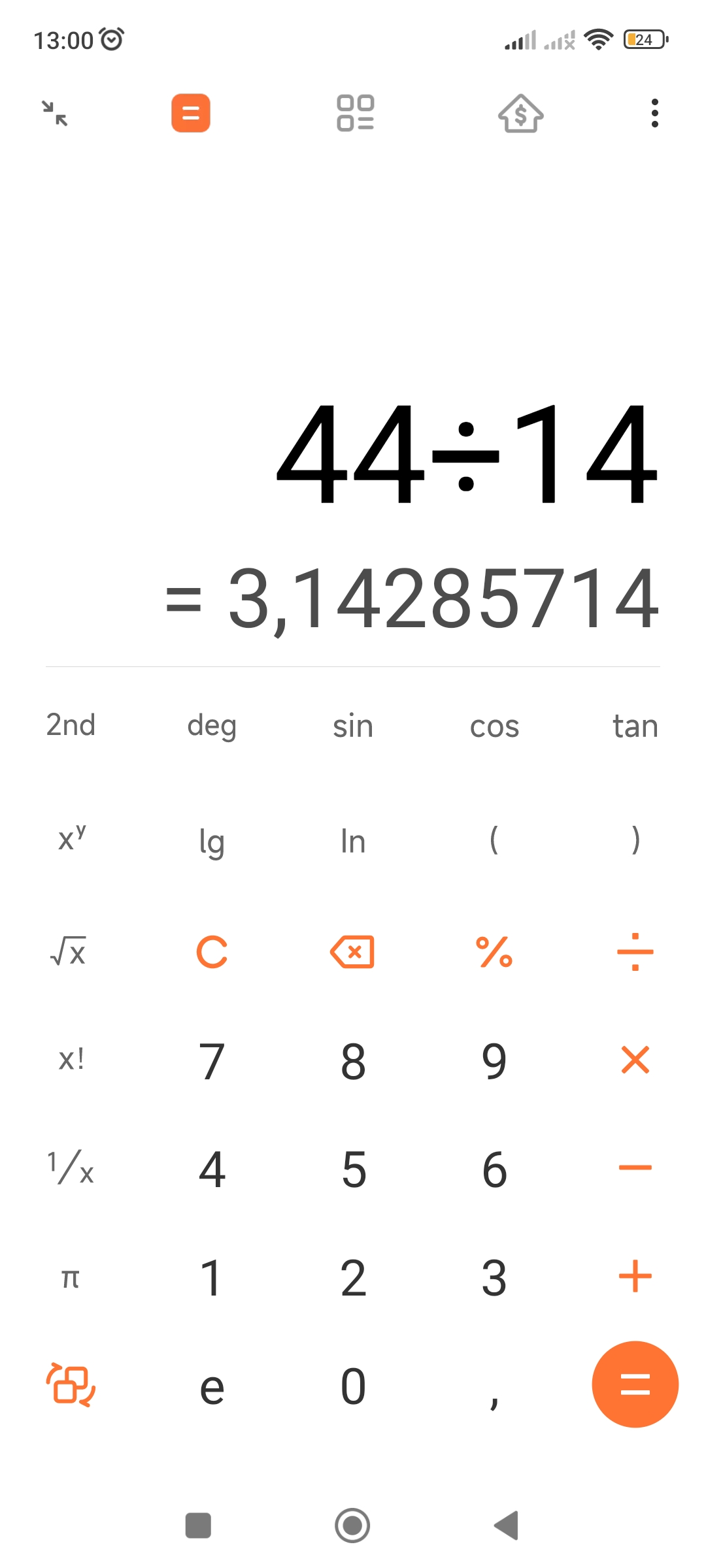 Wnioski:
Wynik dzielenia obwodu koła przez jego średnicę i to niezależnie od tego, jak duże czy małe koło weźmiemy to zawsze dostaniemy ten sam wynik.